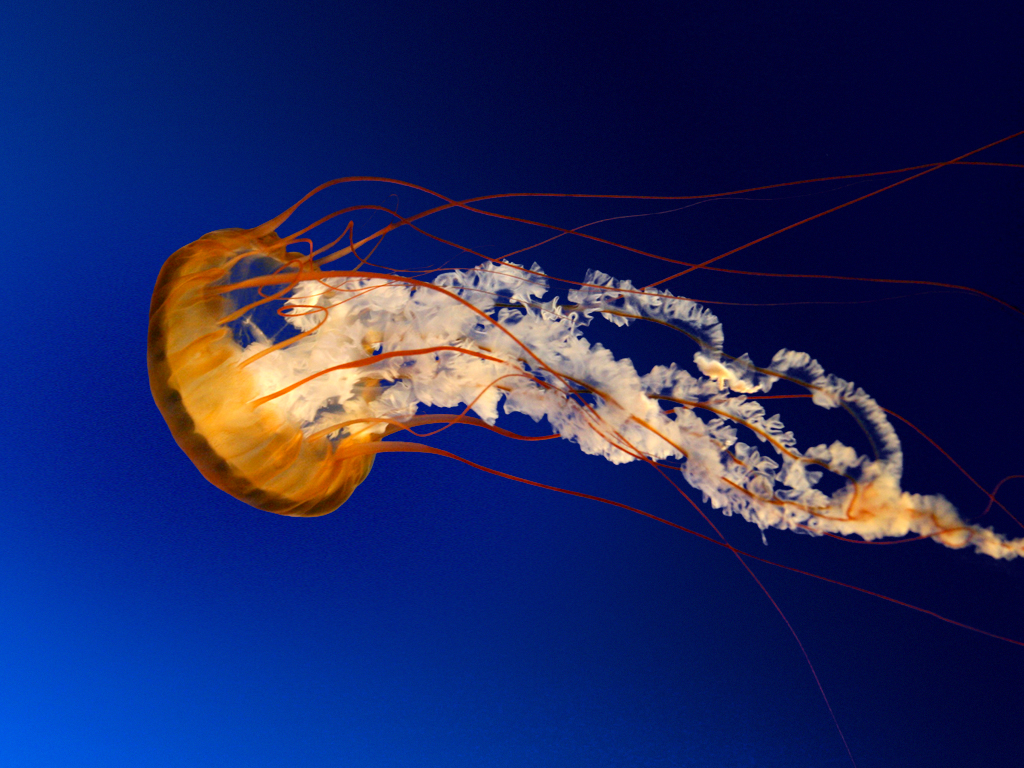 স্বাগতম
মাসুদ স্যার, সইক
পরিচিতি
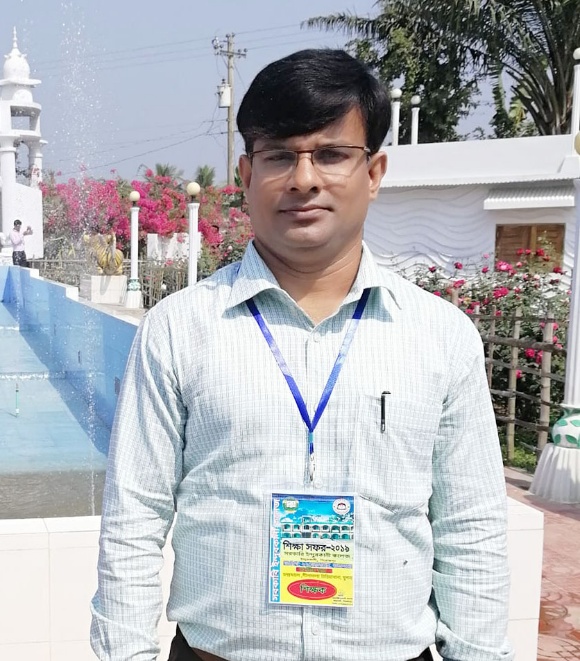 শ্রেণি     : দ্বাদশ 
বিষয়    : সমাজবিজ্ঞান ২য় পত্র
অধ্যায়   : সপ্তম 
সাধারণ পাঠ  : বাংলাদেশে বিবাহ পরিবার এবং জ্ঞাতি সম্পর্ক
বিশেষ পাঠঃ জ্ঞাতি সম্পর্কে ধারণা ও ধরণ
সময়     : ৫০ মিনিট
একে এম মাসুদুজ্জামান
প্রভাষক সমাজবিজ্ঞান
সরকারী ইন্দুরকানী কলেজ
ইন্দুরকানী, পিরোজপুর।
mzaman274@gmail.com
Mobile :01818321562
মাসুদ স্যার, সইক
নিচের চিত্রগুলো লক্ষ্য কর
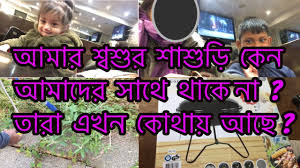 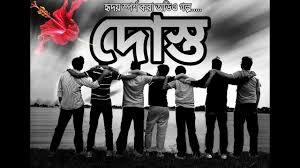 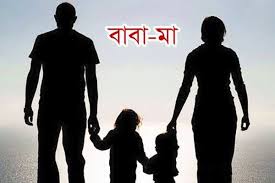 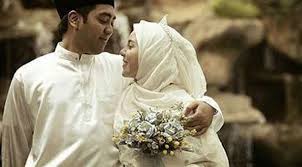 মাসুদ স্যার, সইক
আজকের পাঠ
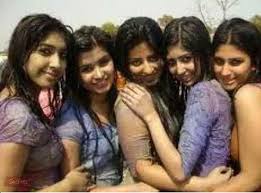 “বাংলাদেশে জ্ঞাতি সম্পর্কের ধরন”
এই পাঠ শেষে শিক্ষার্থীরা …
বাংলাদেশে জ্ঞাতি সম্পর্কের ধরন চিহ্নিত করতে পারবে।  
 বাংলাদেশে জ্ঞাতি সম্পর্কের ধরন বিশ্লেষণ করতে পারবে।
মাসুদ স্যার, সইক
একনজরে বাংলাদেশে জ্ঞাতি সম্পর্কের ধরন  প্রকারভেদ
খ) বর্ণনামূলক জ্ঞাতি সম্পর্ক
ক) শ্রেণিমূলক জ্ঞাতি সম্পর্ক
রক্ত সম্পর্কীয় জ্ঞাতি
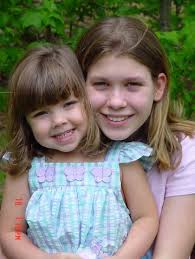 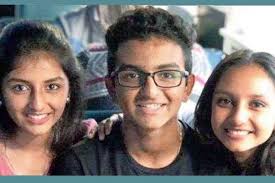 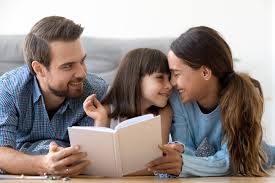 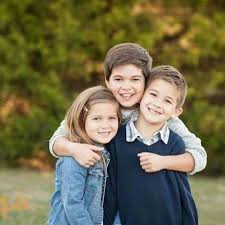 মাসুদ স্যার, সইক
জন্মগতভাবে রক্ত সম্পর্কের ভিত্তিতে যে জ্ঞাতি সম্পর্কের সৃষ্টি হয়, যেমন- পিতামাতার সাথে সন্তানসন্ততি, ভাইবোন, নাতিনাতনি ইত্যাদি
বৈবাহিক সম্পর্কীয় জ্ঞাতি
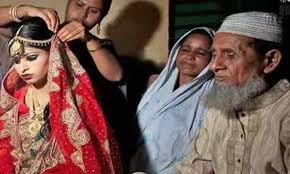 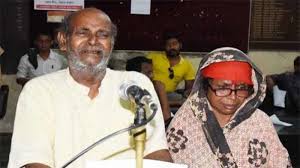 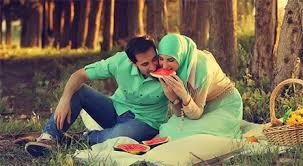 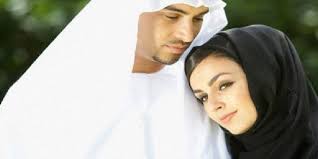 বৈবাহিক সম্পর্কের ভিত্তিতে এ জ্ঞাতি গড়ে ওঠে, যেমন- স্বামী-স্ত্রী,শ্বশুর-শাশুড়ি ইত্যাদি।
কাল্পনিক জ্ঞাতি
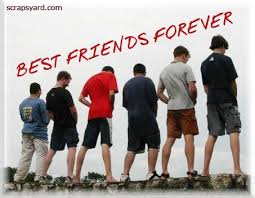 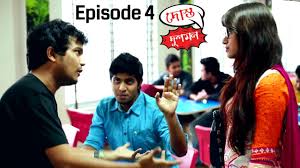 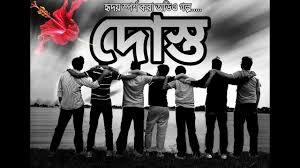 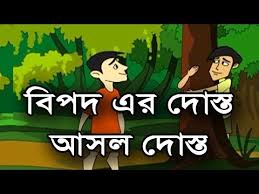 রক্ত কিংবা বৈবাহিক সূত্রে আবদ্ধ নয় কিন্তু তাদের সাথে রক্ত এবং বৈবাহিক সূত্রে আবদ্ধ জ্ঞাতির মতই আচরণ করা হয়। যেমন- মিতা, দোস্ত, পালিত পুত্র, ধর্মপুত্র ইত্যাদি
মাসুদ স্যার, সইক
একক কাজ
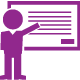 রক্ত সম্পর্কিত জ্ঞাতি সম্পর্কের তিনটি উদাহরন দাও।
মাসুদ স্যার, সইক
প্রথাগত জ্ঞাতি
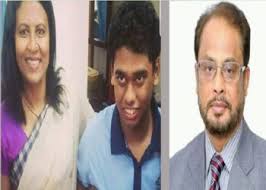 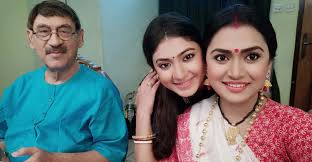 রক্ত বা বৈবাহিক সম্পর্ক ব্যতীত অনেকটা স্থানীয় প্রথাগত সূত্রে কাউকে আত্মীয় করে নেয়া। যেমন- মায়ের সমপর্যায়ে কাউকে খালা, বাবার সমপর্যায়ে কাউকে চাচা/কাকা ইত্যাদি।
মাসুদ স্যার, সইক
শ্রেণিমূলক জ্ঞাতি সম্পর্ক
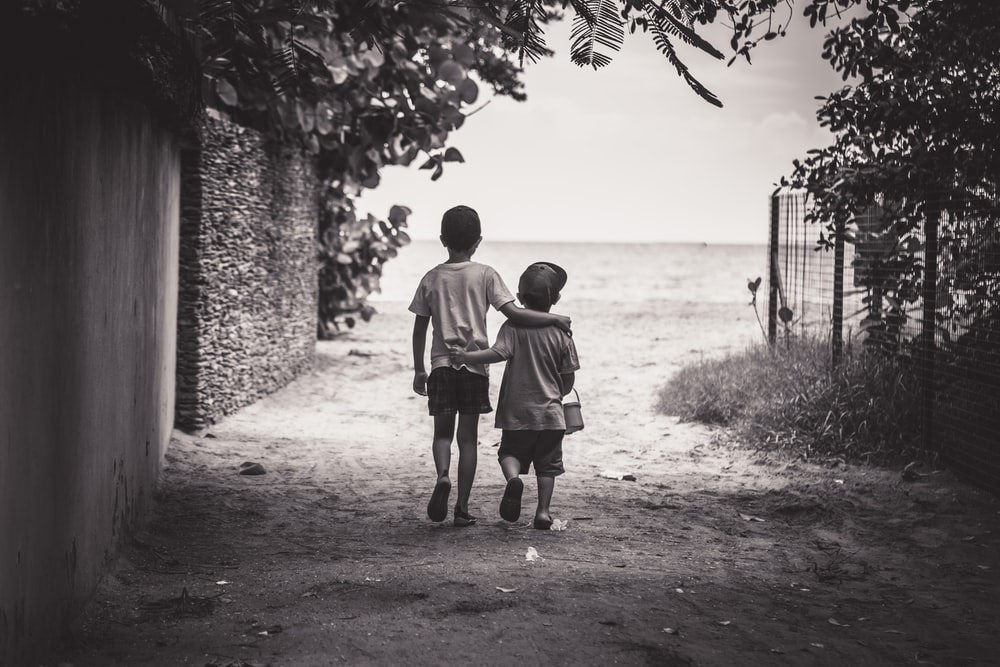 মাসুদ স্যার, সইক
এ ধরনের জ্ঞাতি সম্পর্কে রক্ত সম্পর্ক নির্দিষ্ট করে বর্ণনা করার সুযোগ নেই। যেমন- চাচাতো বোন, খালাতো বোন, মামাতো ও ফুফাতো বোন ইত্যাদি
বর্ণনামূলক জ্ঞাতি সম্পর্ক
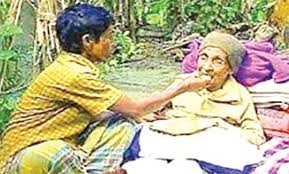 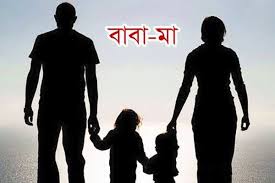 রক্ত সম্পর্কের ভিত্তিতে প্রত্যেককে স্পষ্ট করে ব্যাখ্যা বা বর্ণনা দেয়া সম্ভব।এক্ষেত্রে এক বা একাধিক শব্দ ব্যবহার করে প্রত্যেক আত্মীয় ব্যক্তিকে নির্দিষ্ট করে সম্বোধন করা হয়। যেমন- স্বামী, স্ত্রী, পিতা, মাতা, সন্তান ইত্যাদি।
মাসুদ স্যার, সইক
দলগত কাজ
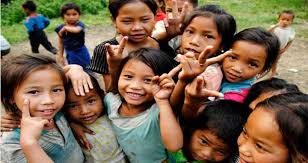 বাংলাদেশে জ্ঞাতি সম্পর্কের ধরনের একটি তালিকা তৈরি কর।
মূল্যায়ন
১। পিতামাতা কোন ধরনের জ্ঞাতি? 
    ক। রক্ত সম্পর্কিত                     খ। বৈবাহিক 
    গ। কাল্পনিক                            ঘ। প্রথাগত 
২। নিচের কোনটি কাল্পনিক জ্ঞাতির উদাহরণ? 
     ক। মা-বাবা                            খ। ভাই-বোন 
      গ। মিতা                               ঘ। চাচা 
৩। একজন ব্যক্তি তার পিতামাতার সাথে কোন ধরনের সম্পর্ক? 
      ক। বৈবাহিক                         খ। কাল্পনিক 
      গ। প্রথাগত                            ঘ। রক্ত সম্পর্কিত
বাড়ির কাজ
মাসুদ সাহেব তার স্ত্রী ও দুই সন্তান নিয়ে সিলেট শহরে বসবাস করেন। গ্রাম থেকে তার আত্মীয় স্বজন মাঝে মাঝে তার বাসায় আসে। গতবছর তার এক নিকট আত্মীয় অসুস্থ হয়ে পড়লে তিনি তাকে আর্থিক সহায়তা করেন। এছাড়াও আত্মীয়দের বিপদে আপদে তিনি সবসময় সাহায্যের হাত বাড়ান। মাসুদ সাহেবের শ্বশুর শ্বাশুড়ি মাঝে মাঝে নাতি-নাতনি দের দেখতে তার বাসায় বেড়াতে আসেন। 
ক. সামাজিকীকরন কী?
খ. পরিবার বলতে কী বুঝ? বুঝিয়ে বল। 
গ. উদ্দীপকে বর্নিত পরিবারটির ধরণ ব্যাখ্যা কর। 
ঘ. উদ্দীপকের বর্ননায় জ্ঞাতি সম্পর্কের গুরুত্ব প্রতিফলিত হয়েছে। বিশ্লেষণ কর।
মাসুদ স্যার, সইক
মাসুদ স্যার, সইক
ধন্যবাদ
মাসুদ স্যার, সইক
[Speaker Notes: Govt. Indrukani College, Indrukani, Pirojpur]